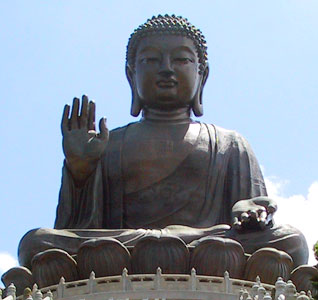 Buddhismus
Současná osobnost šířící buddhismus po celém světě – ………….
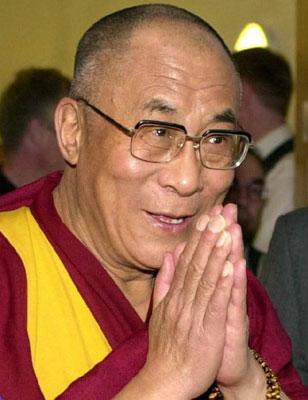 Základy Buddhismu (zapiš do sešitu)
Vzniklo ... století př. Kr. v severní Indii
Jedno z nejrozšířenějších světových náboženství (přes 300 miliónů věřících)
Zakladatel ……….
Základem je víra v karmu a převtělování
Cílem věřících je překonat pozemské utrpení a dosáhnout stavu nirvány (stav věčné blaženosti)
Nejrozšířenější v zemích: Srí Lanka,Laos,Vietnam,Barma,Thajsko,Malajsie,Čína,Japonsko,Korea,Tibet,Nepál,Bhútán,Mongolsko
Vyskytuje se i v E……        a S. ………
Otázky k videu (vypracuj do sešitu a pošli foto)
Z jakých sociálních poměrů Buddha pocházel? 

Kdo ukázal Buddhovi cestu k překonání utrpení?

Kolik let putoval Buddha Indií a šířil své učení?

Co je to Mantra

Kolik druhů (možností) má po smrti převtělení

Jak se nazývá duchovní a světský vládce Buddhismu? 

Jak se říká prvním Buddhistickým textům (knihám)

Poselstvím Buddhismu je:
Vyznavači Buddhismu
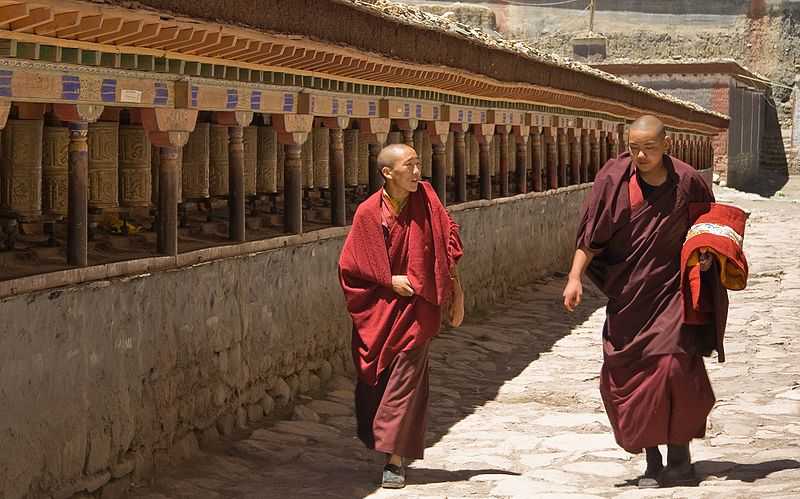 Uctívání Buddhy
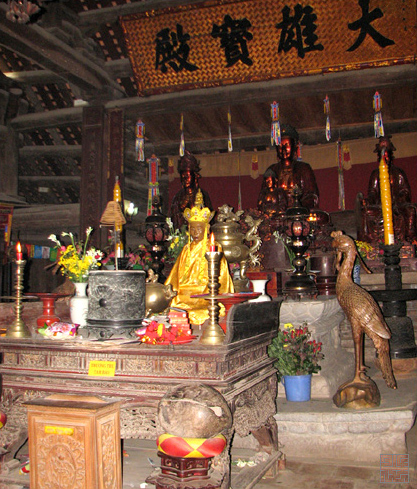